1
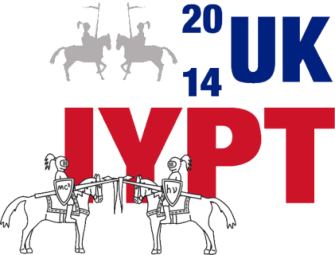 5. Loaded hoop
“Fasten a small weight to the inside of a hoop and set the hoop in motion by giving it an initial push.

Investigate the hoop’s motion.”
2
Example of motion - video
[Speaker Notes: Video -> pa pokraj graf da se vidi što se događalo]
3
4
Outline
Experimental approach
Hoop properties
Giving initial push
Parameters
Theoretical modeling
Kinematics and dynamics
Modes of motion
Comparison of experimental data and theory
Modes of motion
Dependence of angular frequency on angle for different weight mass
Hop analysis
Energy analysis
5
Hoop properties
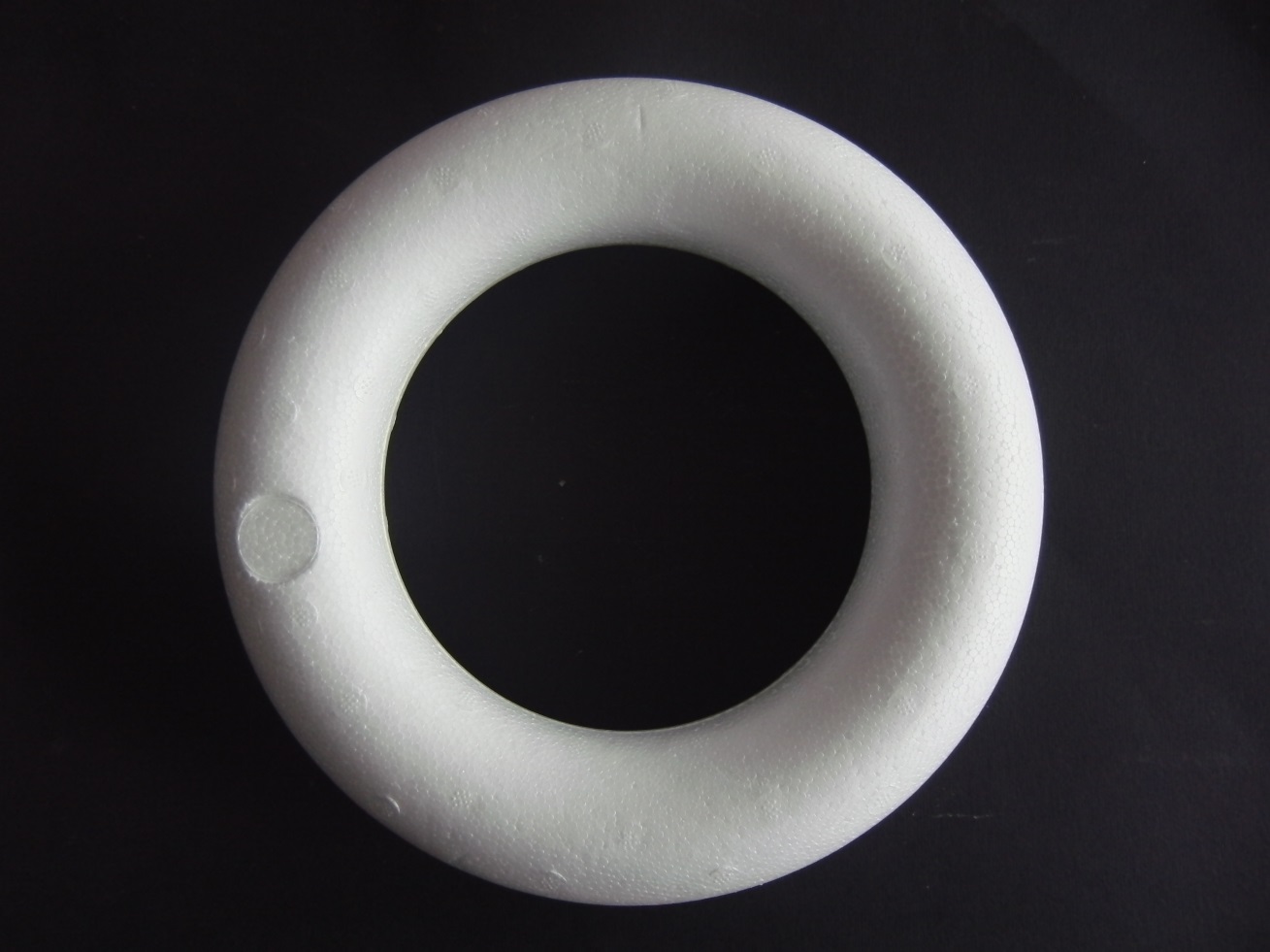 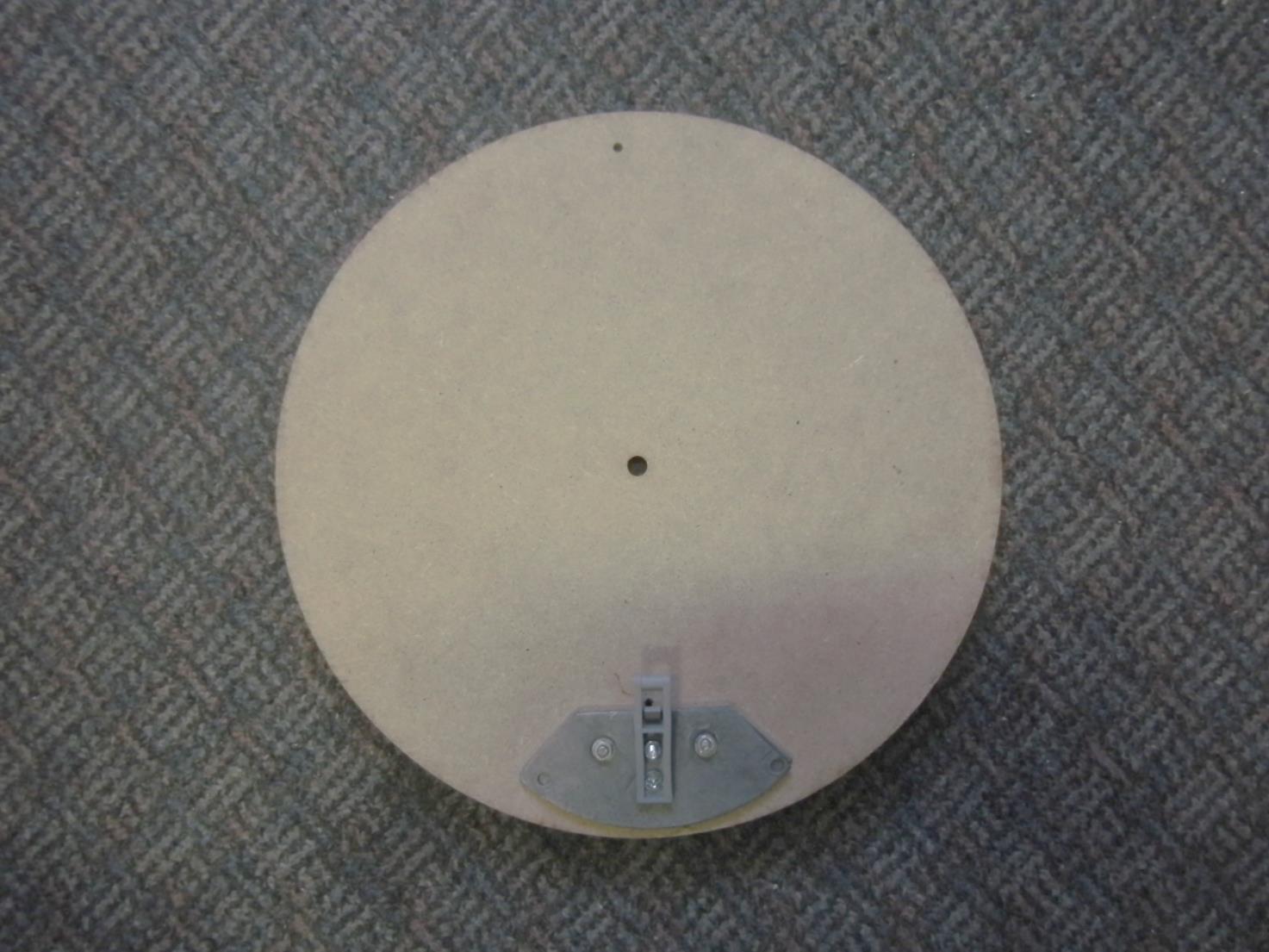 124 mm
29,5 cm
99 mm
[Speaker Notes: Dodati masu drugog obruča]
6
Hoop properties
7
Experimental aproach
Giving initial push
Incline


Colision


Method of motion recording
3 small areas marked with reflective stickers
Motion recorded in 120 fps
Stickers tracked in program for video analysis ImageJ
Frame for centering and releasing the hoop
8
Theoretical modeling
weight
Mg
N
F
r
∆R
R
9
Modes of motion
10
Rolling
11
Rolling with slipping
12
Hop
13
Determing hoop motion - 1
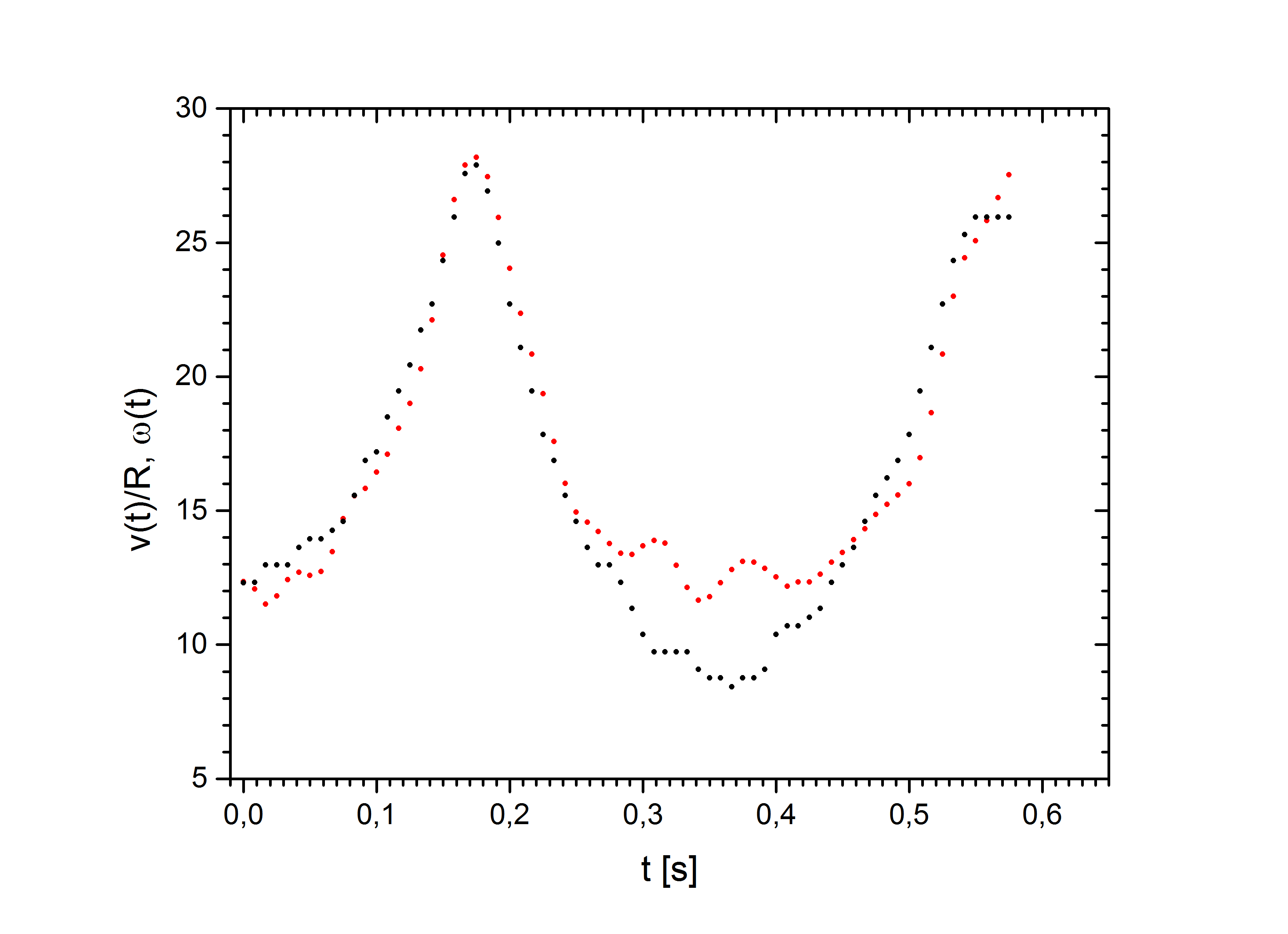 Hop
[Speaker Notes: Označiti skok 0,313scrvena theta(t), crna s(t)/R]
14
Determing hoop motion - 1
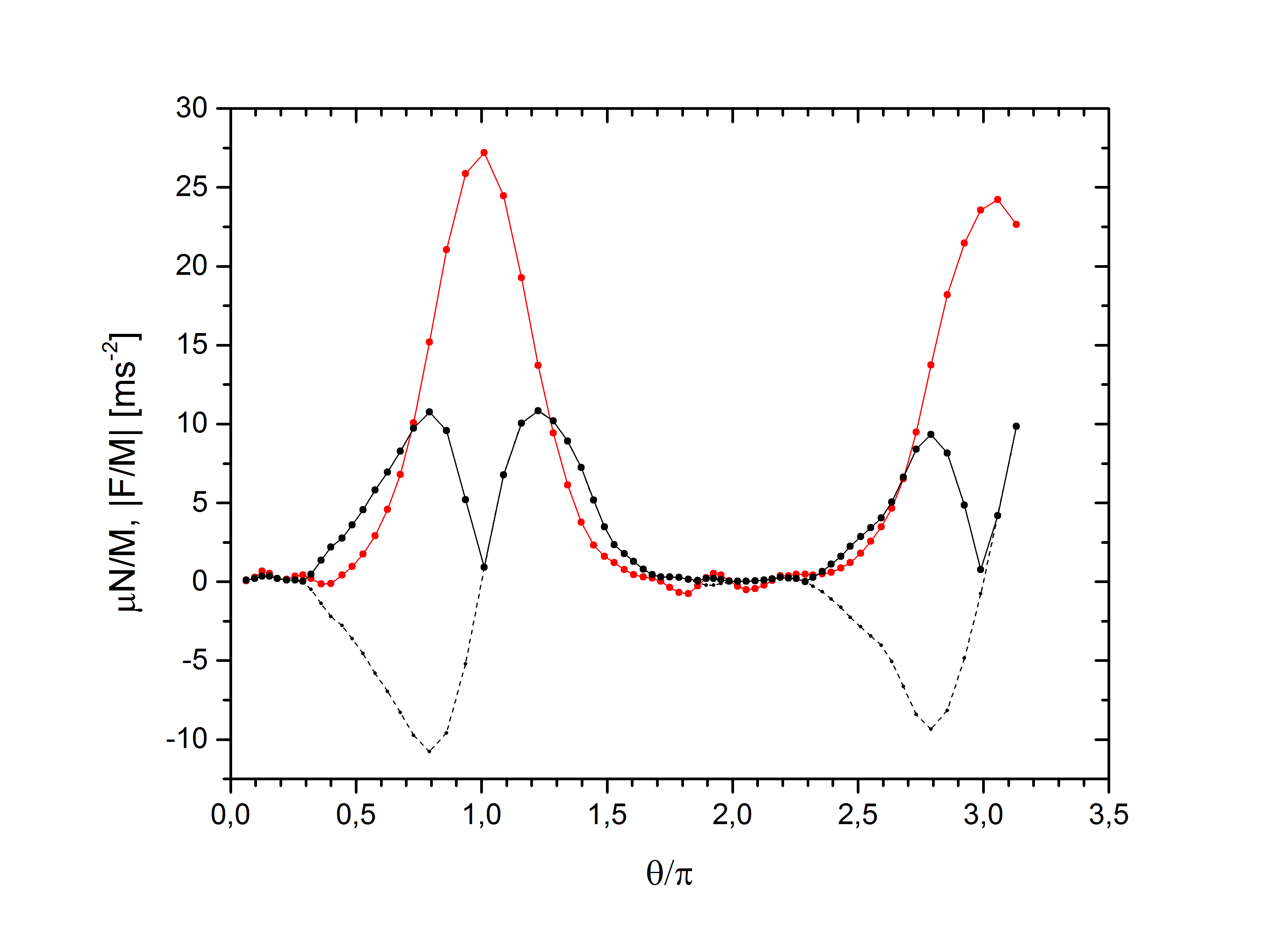 15
Hop analysis - 2
16
Analysis of motion without hop - 3
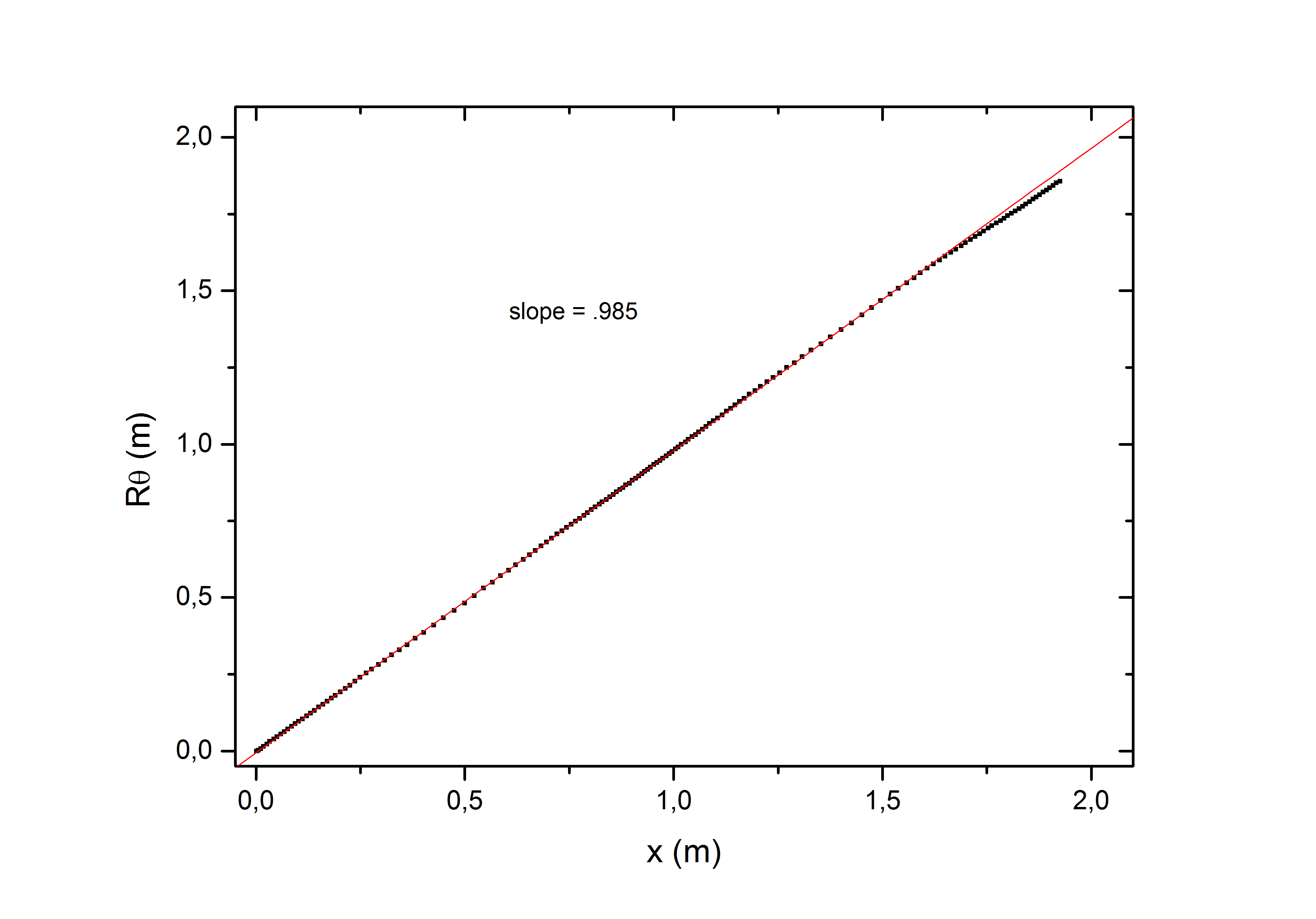 17
Analysis of motion without hop - 3
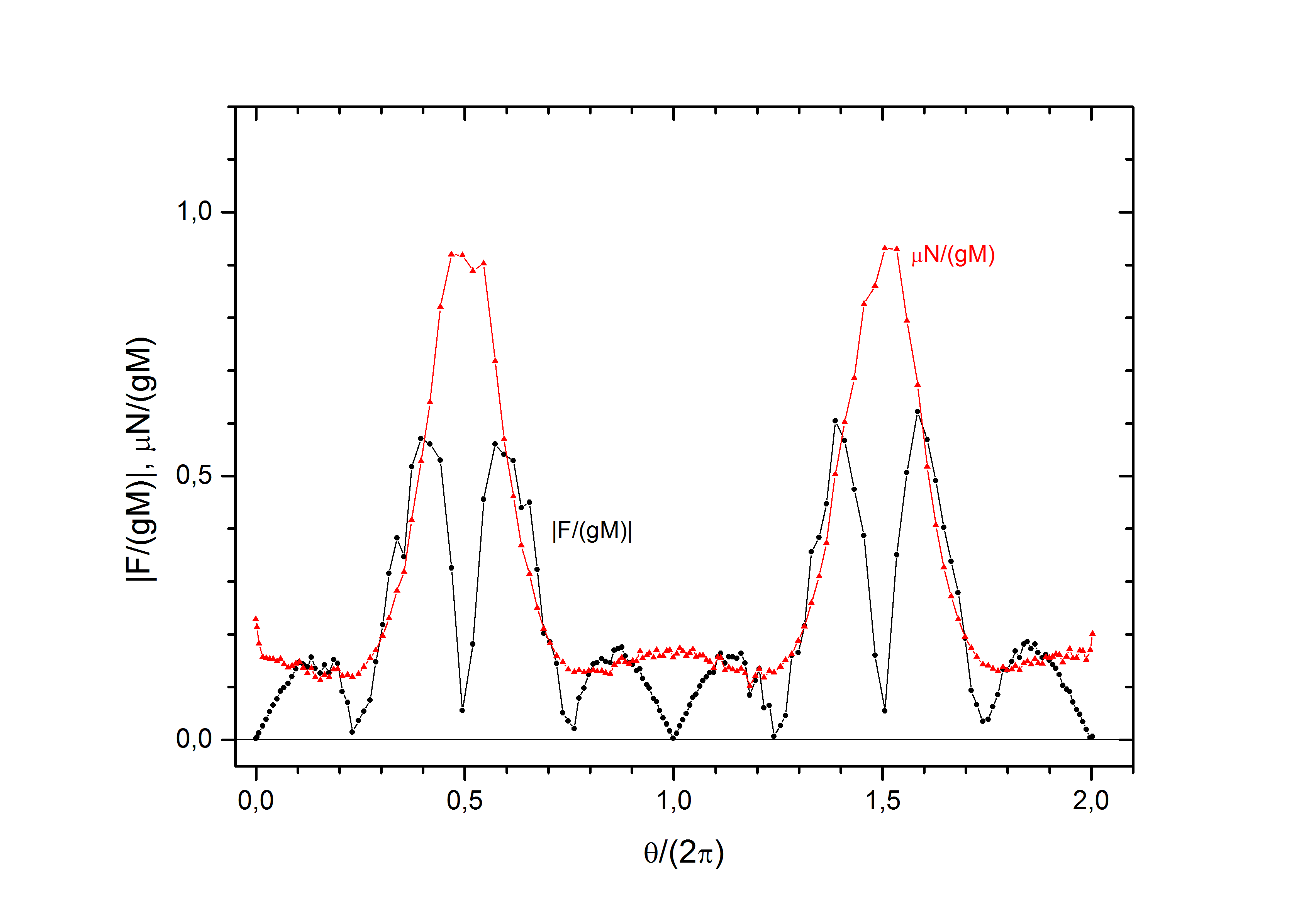 18
Conservation of energy
19
Dependence of angular velocity on angle for different weight mass
20
Conclusion
21
Reference
M. F. Maritz, W.F.D. Theron; Experimental verification of the motion of a loaded hoop; 2012 American journal of  physics
M. F. Maritz, W.F.D. Theron; The amazing variety of motions of a loaded hoop; Mathematical and Computer Modelling 47 (2008) 1077-1088
Lisandro A. Raviola, O. Zarate, E. E. Rodriguez; Modeling and experimentation with asymmetric rigid bodies: a variation on disks and inclines; March 31, 2014
W. F. D. Theron, Analysis of the Rolling Motion of Loaded Hoops, dissertation, March 2008
22
IYPT 2014 CroatiaN team
Thank you
Reporter: Domagoj Pluščec
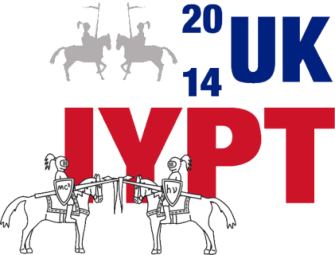 23
Hoop1
24
Determing hoops motion – another example
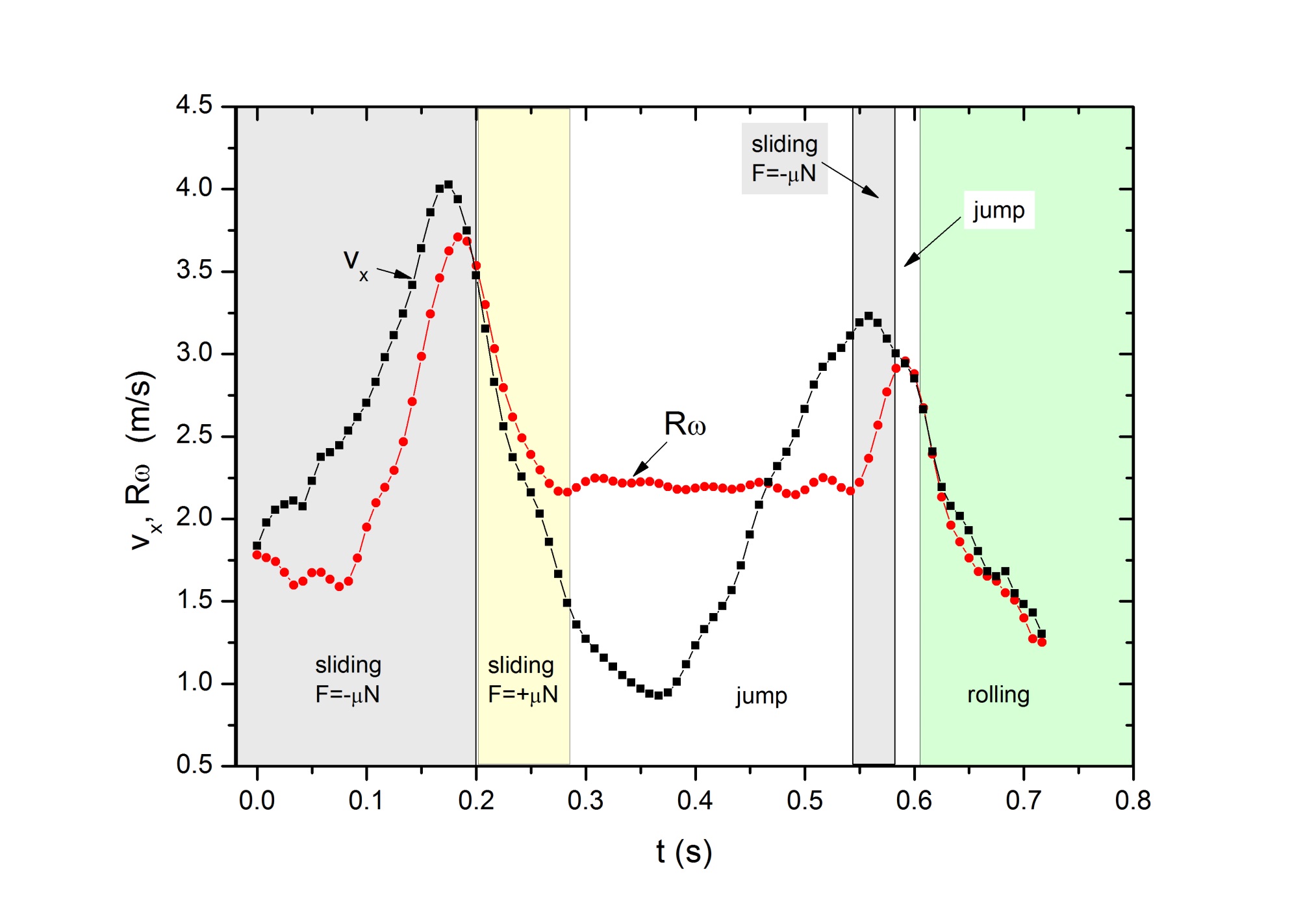 25
Rotational velocity in time – another example
26
Energy – another example
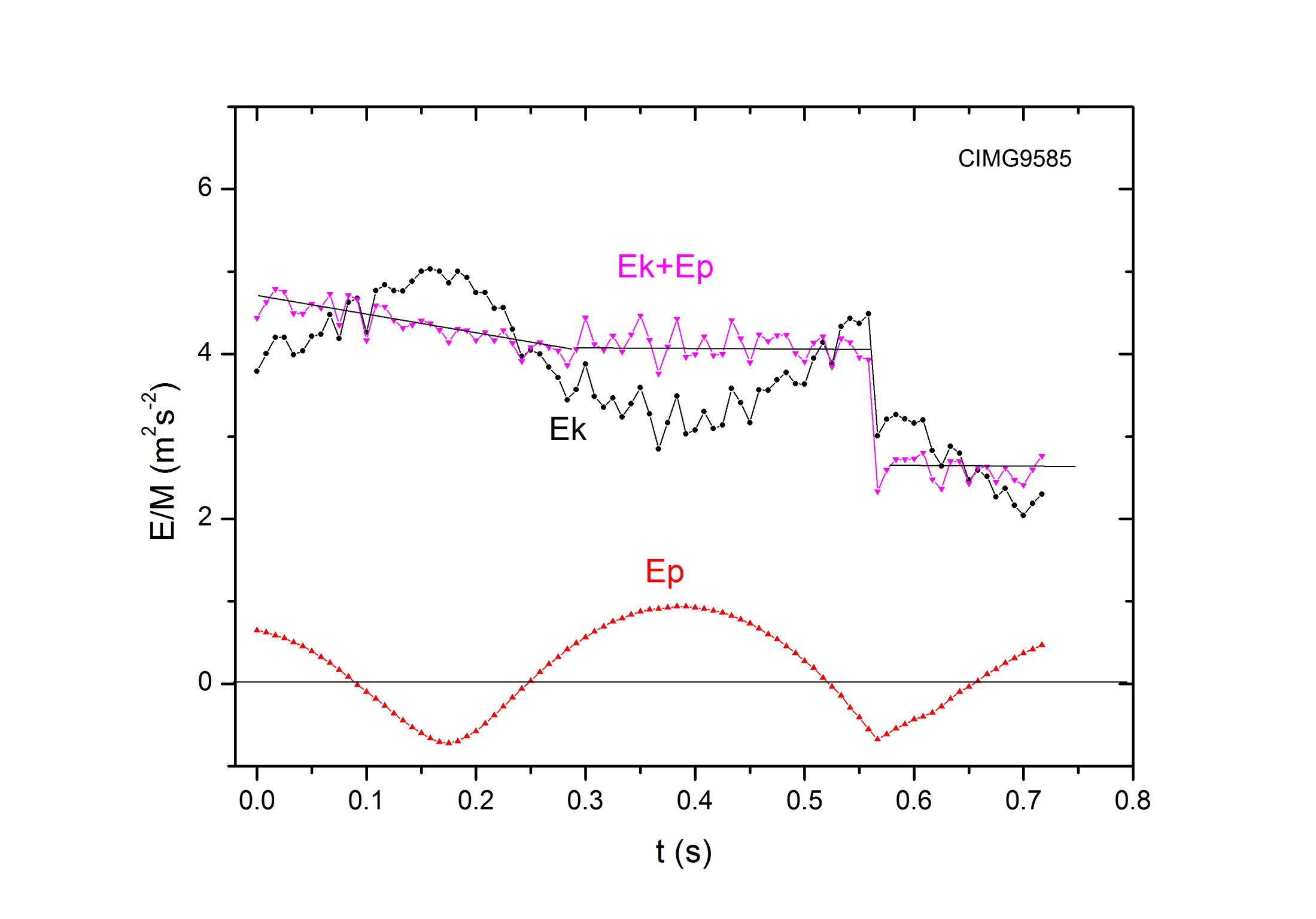